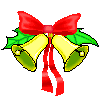 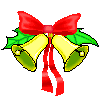 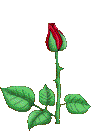 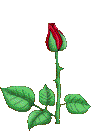 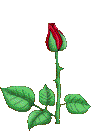 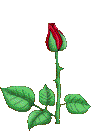 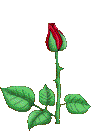 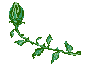 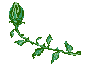 NHỮNG CON VẬT SỐNG DƯỚI NƯỚC
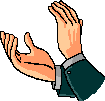 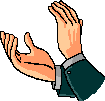 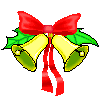 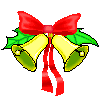 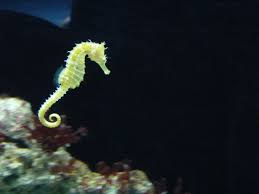 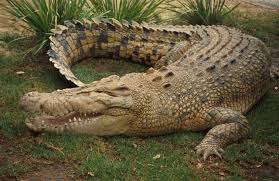 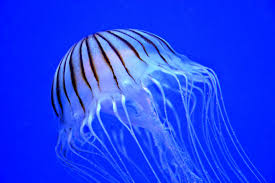 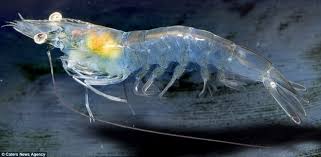 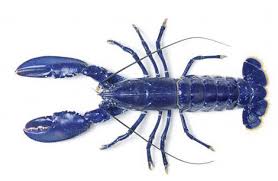 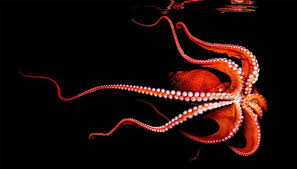 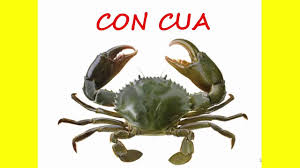 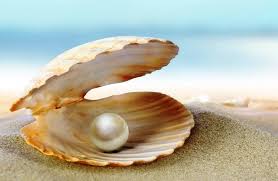 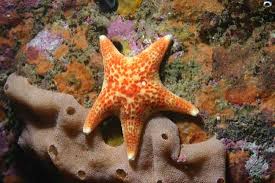 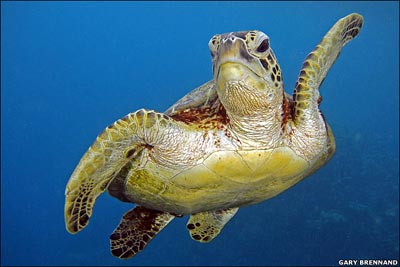 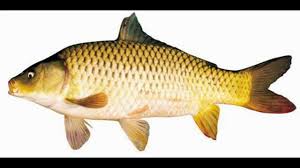 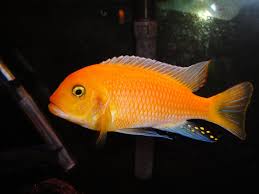 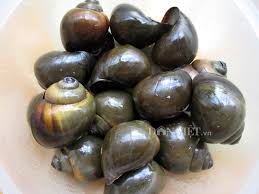 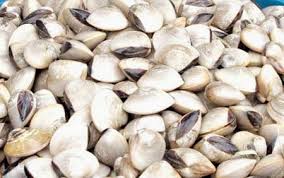 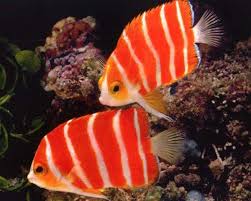 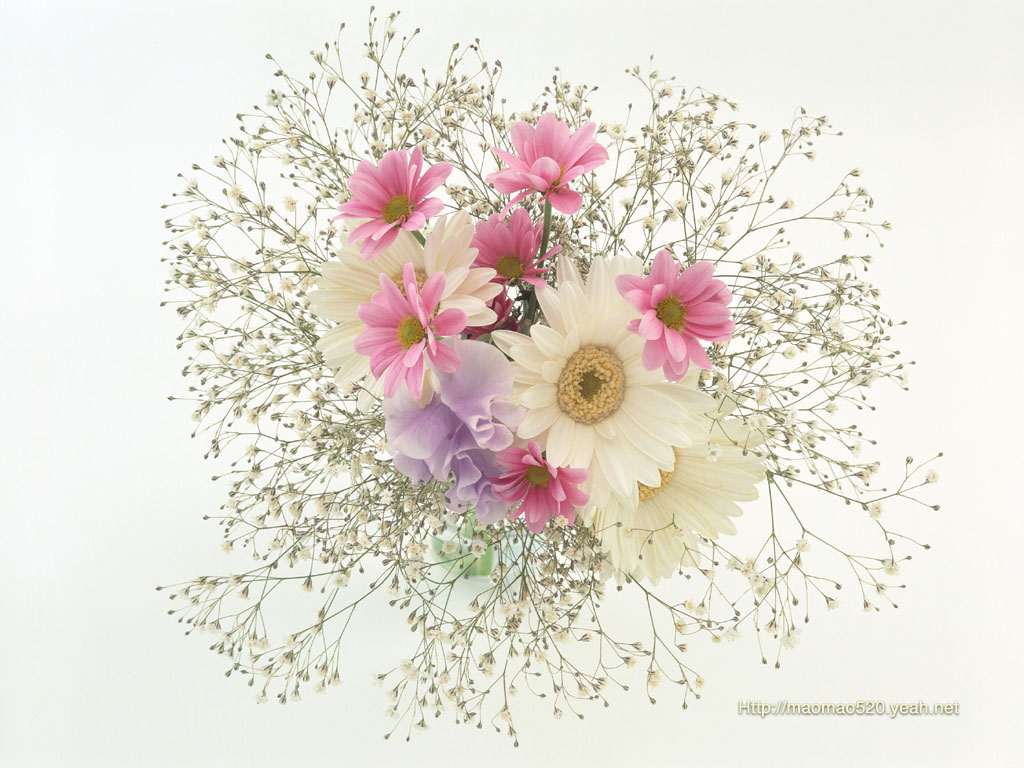